オンラインセミナー
毎年３月１日～８日は「女性の健康週間」です
女性の健康
薬局・ドラッグストアからの情報発信
女性の健康寿命と平均寿命の差は男性より長く、また女性特有の疾病や健康問題などがあり、その予防や対策などが必要とされています。
女性が健康で明るく一生を過ごすことができるように、薬局・ドラッグストアから女性の健康を支援する、情報発信が大切です。

3月1日～8日までの女性の健康週間にちなみ、女性の健康管理についての店頭での情報提供に役立つセミナーをオンラインで発信します。薬剤師、登録販売者など薬局・ドラッグストアに勤務される専門家の方々の業務、および生活者のヘルスリテラシー向上に役立つセミナーですので、ぜひ、生活者の健康のため、自分の健康のためにお役立て下さい。
セミナー概要
実施方法	：オンデマンド配信（次のアドレスから閲覧してください）
　　http:
配信期間	：2021年3月1日（月）～3月31日（水）
参加費	：無　料
申　　込	：不　要（どなたでも視聴いただけます）
セミナー内容
　　骨粗鬆症、緊急避妊用ピル、月経・排卵、妊娠中のワクチン接種等、
　　女性の健康管理の情報発信にお役立ていただける内容です。
講演者
講師：一般財団法人日本ヘルスケア協会　理事
　　　　　JAHIヘルスケアの職能に関する研究会　座長　
　　　　　日本女性薬局経営者の会会長　　　　　　堀　美智子　氏
主催　一般財団法人日本ヘルスケア協会　ヘルスケアの職能に関する研究会
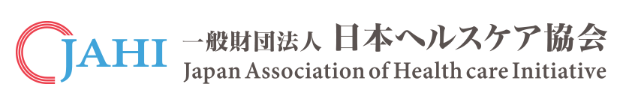